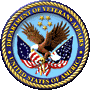 Primary Care Rural Health Education Series
Primary Care Program Office, PCS
May 2011
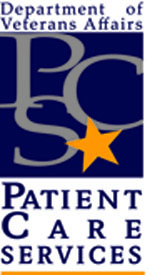 PC Rural Health Series
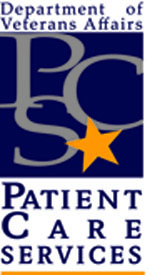 PC Rural Health Series in LMS
Direct Link to Courses
Tip: LMS Search
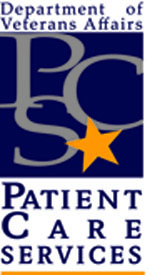 PC Rural Health National Call Series
Questions regarding the Primary Care Rural Health Education Initiative may be directed to Miyako Wilson at 202-461-7180 or Gordon Schectman at 414-384-2000 ext.42684.
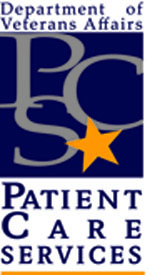 Geriatrics in Rural VHA Primary Care
Heather Whitson, MD
Durham Geriatric Research, Education, and Clinical Center (GRECC)
Duke University School of Medicine
B. Josea Kramer, PhD
Greater Los Angeles GRECC
UCLA David M. Geffen School of Medicine
Geriatrics Challenges in VHA Rural Primary Care
>50% of Veterans seen in VHA Primary Care are age 65 and above
>30% are age 75 and above
Rural counties have higher proportions of elderly residents than urban and suburban ones; trend is even greater for Veterans
Elderly rural Veterans are challenged by travel, communications, non-institutional resources, community support systems
…the resources described in this hour are offered to help support and enhance your Primary Care PACT’s abilities and confidence to do as much as you can for the older Veterans in your panels!
Support for Rural VHA Primary Care  from Geriatrics & Extended Care (GEC)
New non-institutional programs supported by the Office of Rural Health (ORH)
New and modified Home-Based Primary Care programs
VHA/Indian Health Service collaborations
Non-institutional extended care pilots
Dementia care “circuit riders”
Mobile vans
A variety of GRECC* educational materials and opportunities
Pocket cards of GEC services; Differential Diagnoses; Geriatric Assessment; Falls assessment
CBOC educational outreach/QI training (VISNs 11, 19)
Monthly Geriatrics Audioconferences (national) 
4th Thursday, 3 pm eastern, 1-800-767-1750; x89095#
Audio and visual content archived at http://www.greccaudio.geriu.org/ 
“Geri-Scholars”--an intensive specifically for rural primary care clinicians
Primary Care Rural Health Education Series
*http://www.va.gov/GRECC/GRECC_Demographics_and_Profiles.asp
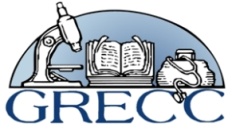 The VA Geriatric Scholars Program
A collaboration of 
VA Office of Geriatrics and Extended Care
and 
Geriatric Research Education & Clinical Centers (GRECC)
A program made possible by funding from the VA Office of Rural Health
B. Josea Kramer, PhD
Director, VA Geriatric Scholars Program
Associate Director for Ed/Eval, GRECC
VA Greater Los Angeles Healthcare System GRECC
Geriatric Scholars Program
Geriatric Scholars Program: 2008-2010
140 VA Scholars
 40 States, 2 US Territories
 110 # Rural Clinic
Who are the Scholars?
Primary Care Providers
Support Team Members
Geriatric Scholars Program
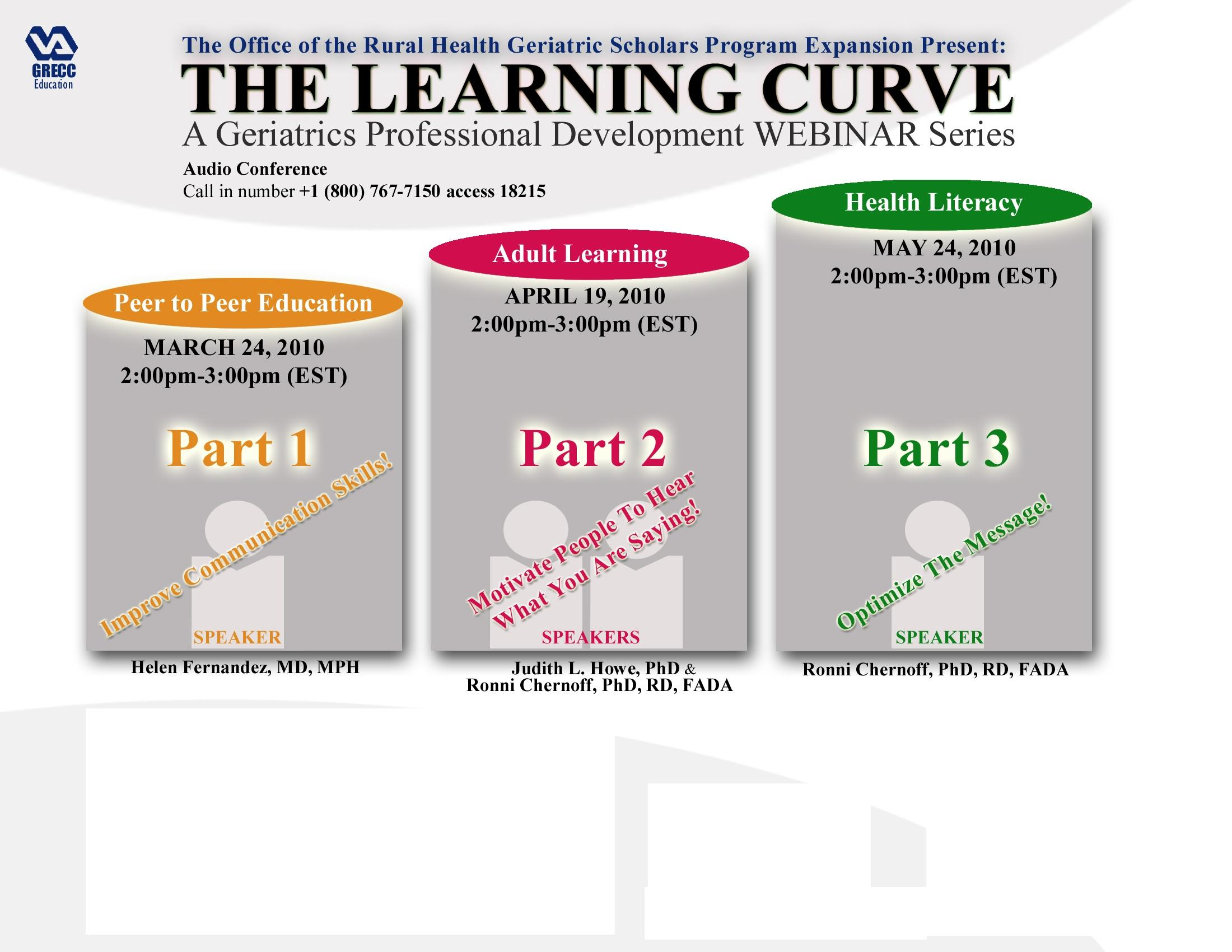 Goals:  To provide professional development to the health provider participating in the Geriatric Scholars program
“SLIDES WILL BE ARCHIVED”
For Further Assistance Contact:
Lauren Ila Jones, Ph.D.
Program Manager, Geriatric Scholars Program
GRECC/VA GLAHS-Sepulveda Campus
16111 Plummer St. (11E)
Ph (818) 891-7711 x9156; lauren.jones@va.gov
Objectives:  Webinar Part 1 – To improve their communication skills in knowledge transfer with their peers who work in Community Based Outpatient Clinics (CBOCS)
Webinar Part 2 – To define the basic theories of adult learning to better understand what motivates and engages adults to incorporate new information into their health behaviors   Webinar Part 3 – To identify literacy barriers that affect learning in older patients.
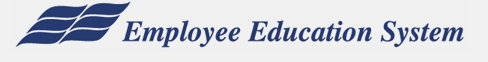 Learning Community
http://vaww.portal.gla.med.va.gov/sites/GRECCNew/scholars/default.aspx
Geriatric Scholars Program information
State-of-the-Art Geriatrics
Toolkits, Clinical Guidelines, Resources
CPRS Templates
Education calendar
Discussion Boards
Quality Improvement Projectsin collaboration with national Quality Scholars Program
Evaluation: Application of knowledge
Participation in annual Geriatrics & Extended Care Leads conference
Projects on display in facilities and VISN offices
Other benefits:
Meets recertification requirement:
Self evaluation of practice performance

Project approval through Quality Management
The Scholars’ Own WordsAbout the Geriatric Scholar Program
“This program has helped me with my day to day practices. I feel more comfortable in my role. I can communicate better with my team and patients...”
“Please send my thanks to the people in charge--you really motivated me to decide to go back and do my doctorate.”
“Very fortunate to have the opportunity to be a part of the program.”
“It's been great - great to learn something new on a regular basis.”
Who is Eligible and How to Apply
New class enrollment will be announced by DUSHOM to the Networks
VISNs nominate Scholars to attend
Eligibility: 
Rural VA CBOCs, VA employee 
Discipline
Commitment to complete course
New Class Enrollment 
Starting Soon!
The Geriatric Scholars Collaboration
Josea Kramer, PhD
Kenneth Shay, DDS
Judy Howe, PhD
Ronni Chernoff, PhD
Steven Barczi, MD
Kathy Horvath, PhD
Terri Huh, PhD
Nina Tumosa, PhD
Michele Saunders, DMD
Robert Dittus, MD & Jacob Hathaway, MD
Greater Los Angeles GRECC
VA Office of GEC
Bronx GRECC
Little Rock GRECC
Madison GRECC
New England GRECC
Palo Alto GRECC
Saint Louis GRECC
San Antonio GRECC
Tennessee Valley GRECC & Nat’l VA Quality Scholars
Primary Care Rural Health Education Series in Geriatrics
Main goal:
    To increase providers’
comfort and knowledge about
important and common
geriatric conditions and issues
Assumptions
Almost all providers in the VA have experience and skill in caring for older adults

We all have a lot to learn
Original Topic List
Assessment and referral of geriatric conditions
Frailty 
Dementia and other cognitive changes 
Palliative care
Falls and locomotor problems
Pharmacology in older adults 
Genitourinary issues in older adults
Long-term care
Caregiver and home assessment 
Musculoskeletal diseases in older adults
Infections in older adults 
Circulatory diseases in older adults
Endocrinopathies in older adults
Current Lectures
Advance Care Planning: A Collaborative Interdisciplinary Process
Comorbidity and Frailty: Two Important Concepts in Geriatric Care
Evaluation and Management of Dementia: Key Concepts for Primary Care
Screening for Common Geriatric Conditions among Older Adults in Primary Care
Sex and Driving: Two Tough Conversations We Need to Have with our Older Patients
Highlight:  Advance Care Planning
Next of Kin Hierarchy in VA
A relative 18 years of age or older, in the following order of priority: 
Spouse 
Child
Parent 
Sibling 
Grandparent
Grandchild
Close friend
Highlight: Frailty and Comorbidity
Pearls for Management
U.S. Air Force Photo by Airman 1st Class    Adam Grant/Released
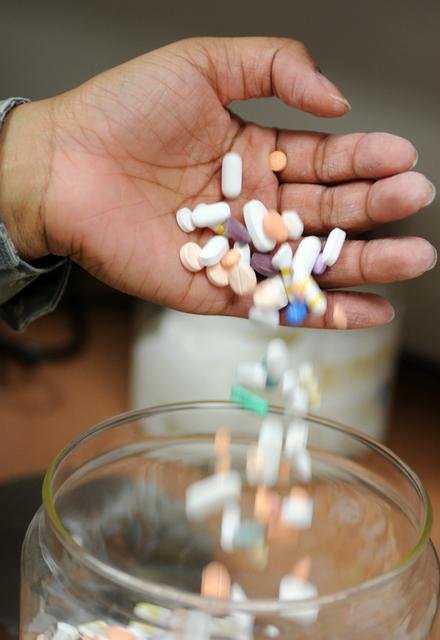 Less May Be More
Avoid polypharmacy.
Can the problem be addressed without a prescription pad?
More permissive approach chronic disease management
Cease preventive screening if life expectancy is < 5 years
Highlight:  Dementia
Dementia in the VA
Urban rural split: 38% of Veterans live in rural areas and 75% of rural Veterans are over the age of 65.
Highlight:  Screening
Screening for Urinary Incontinence
Single item screener (with follow-up items for positive response)
“During the past 3 months, have you leaked urine (even a small amount)?” 
If yes, then ask:  “During the past 3 months, did you leak urine most often”:
“When you were coughing, laughing, sneezing, lifting or exercise?”  (suggests stress incontinence)
“When you had the urge to urinate, but you couldn’t get to the toilet fast enough?” (suggests urge incontinence)
Neither or both
Highlight:  Sex and Driving
Older adults are sexually active
Population survey (n=3005, age range 57 – 85)




Sexual activity is associated with quality of life
Predictors of reduced sexual activity:
Advanced age, lack of partner, female sex, poor health of person or partner
                                                                                                                               Lindau ST, et al.
                                                                                                                               NEJM, 2007
Questions?
[Speaker Notes: We hope that you will find the lectures in this Geriatrics series interesting and informative.  If you have other topics which would be important to consider, or feedback about the current modules, please let us know.]